90838 林淑媛
1 hr
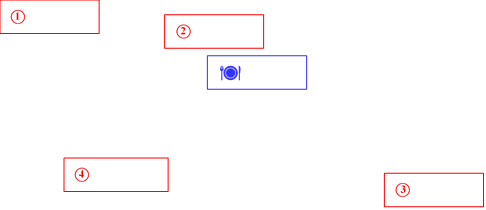 1 hr
30 minwalk
2 hr
20 minMetro Red
30 min
30 minMetro Green
2 hr
Budget
1. The White House
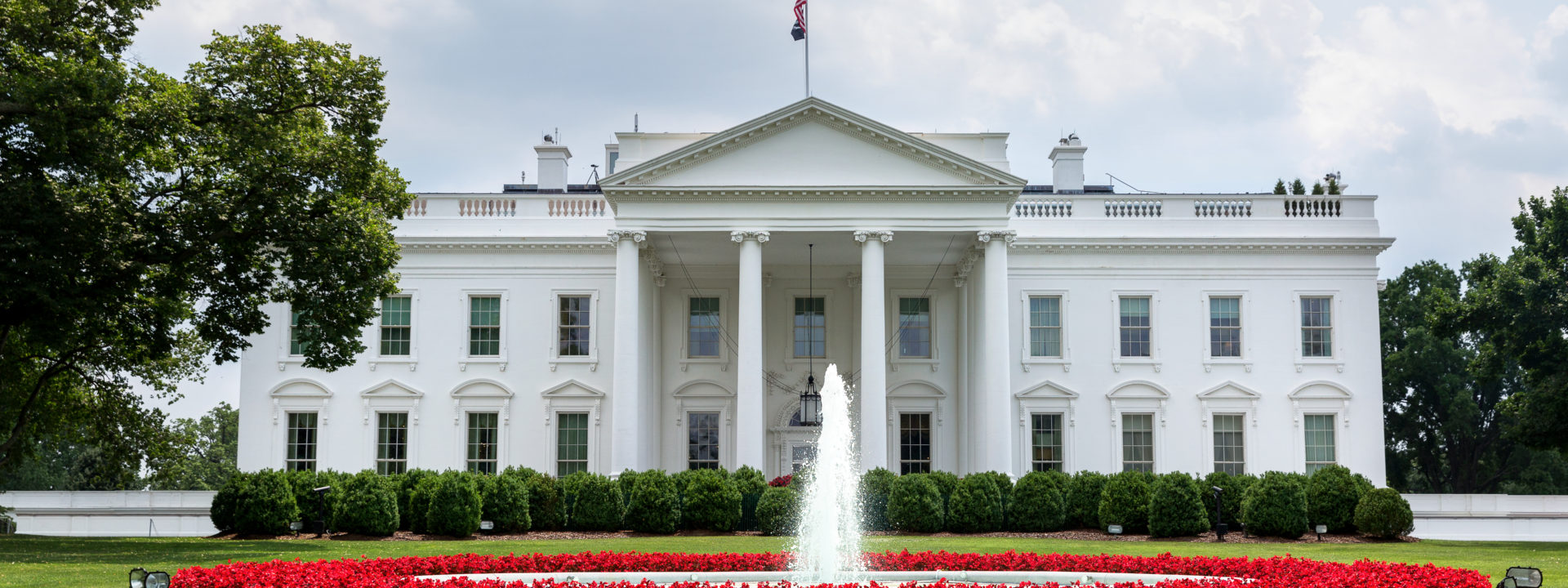 Open: 7 days a week,  7:30 am - 4 pm. 
Duration: 1 hour to explore the video and exhibits. Focus: video (30 min), architecture, furnishings, first families, social events
2. Spy Museum
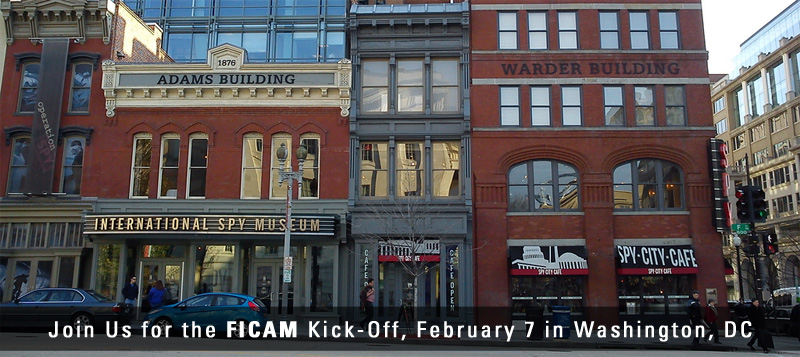 Open: July 5 - August 25	9:00am - 7:00pm 
Duration: 1 hour to explore the video and exhibits. Focus: the stories of individuals and their missions, tools, and techniques.
Lunch: RASIKA
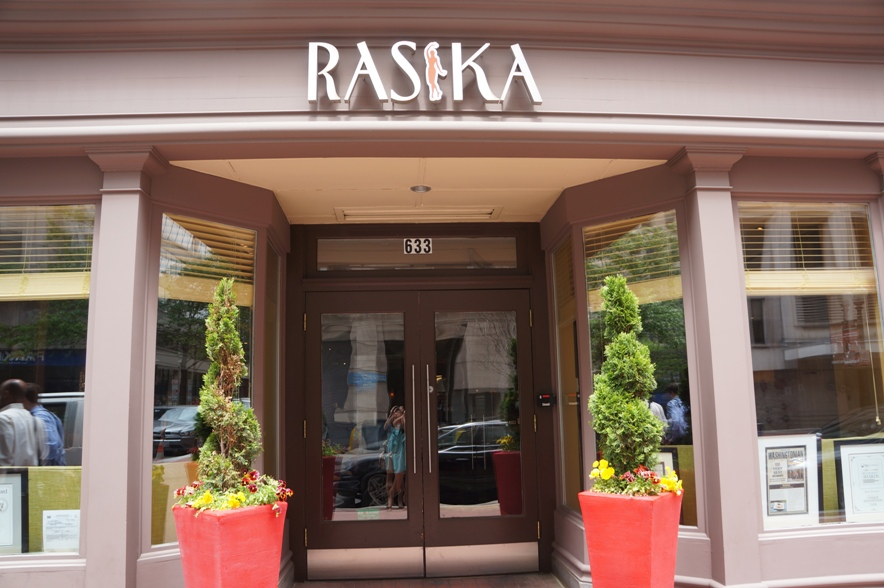 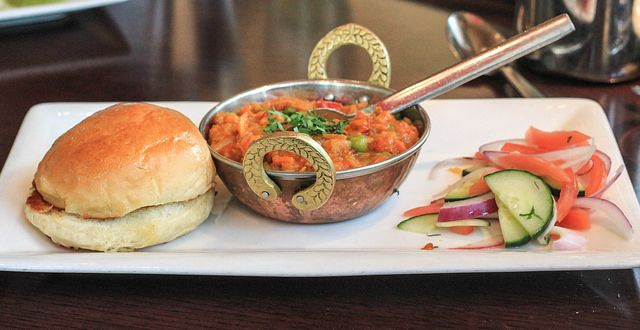 3: Library of Congress
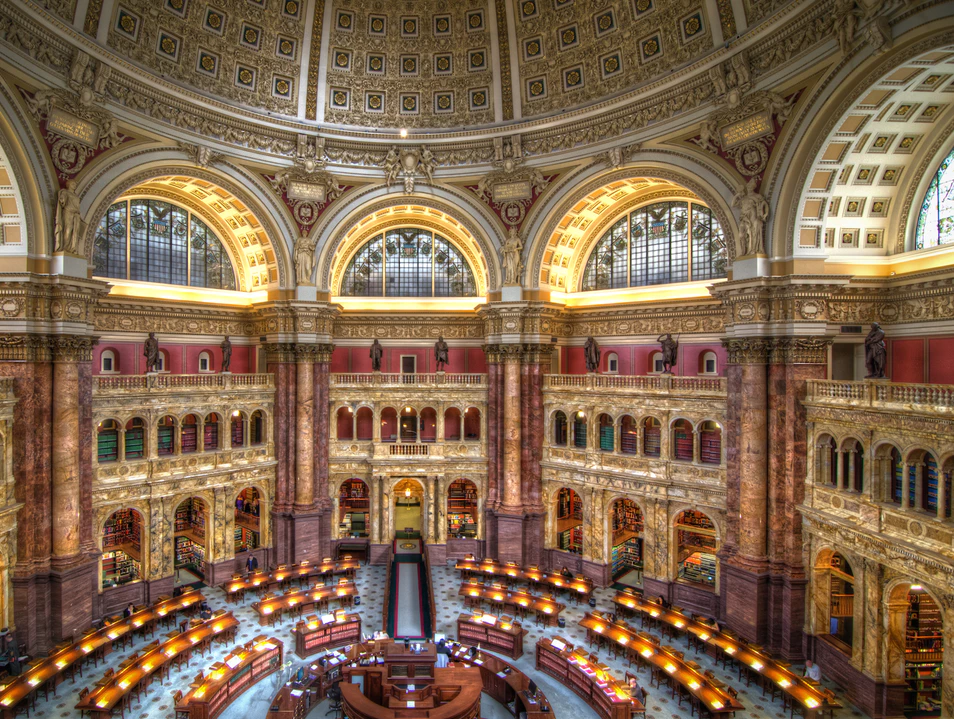 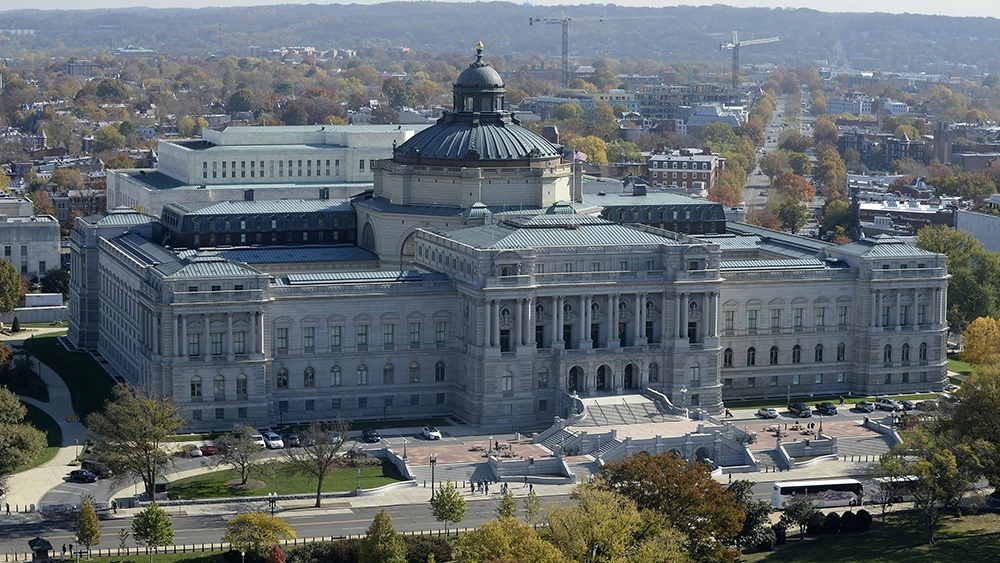 Open: 7 days a week,  7:30 am - 4 pm. 
Duration: 2 hour to explore the video and exhibits. Focus: video (30 min), architecture, furnishings, books
4: Washington Monument
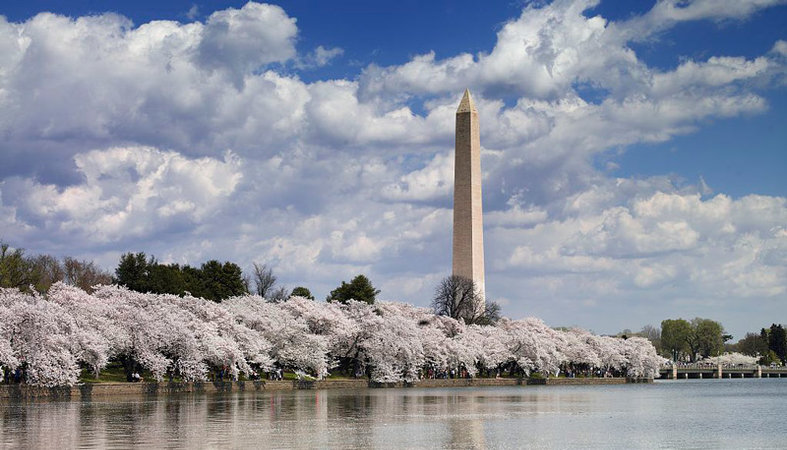 Open: -- The Washington Monument is currently closed until spring 2019 for repairs 
Duration: 30 minutesFocus: 555 feet tall